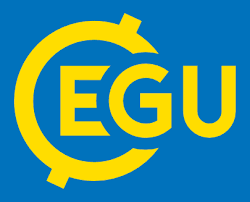 European Geosciences Union 
General Assembly 2017
Vienna. Austria, 23–28 April 2017
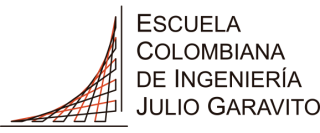 Chaos Analysis of Precipitation Time Series in the upper Magdalena River Basin:Outline for a Downscaling Chaotic Model in Tropical Regions
Freddy Santiago Duarte Prieto1, Oscar Eduardo Hernández Murcia2, Gerald Augusto Corzo Pérez 3, Germán Ricardo Santos Granados 4
1. Escuela Colombiana de Ingeniería Julio Garavito, Bogotá, Colombia (freddy.duarte@escuelaing.edu.co)
2. The University of Iowa, Iowa City, United States (ohernandezmurcia@uiowa.edu)
3. UNESCO-IHE Institute for Water Education, Delft, The Netherlands(g.corzo@unesco-ihe.org)
4. Escuela Colombiana de Ingeniería Julio Garavito, Bogotá, Colombia (german.santos@escuelaing.edu.co)
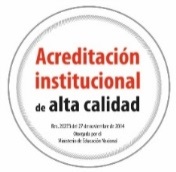 Escuela Colombiana de Ingeniería Julio Garavito
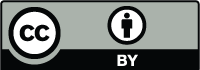 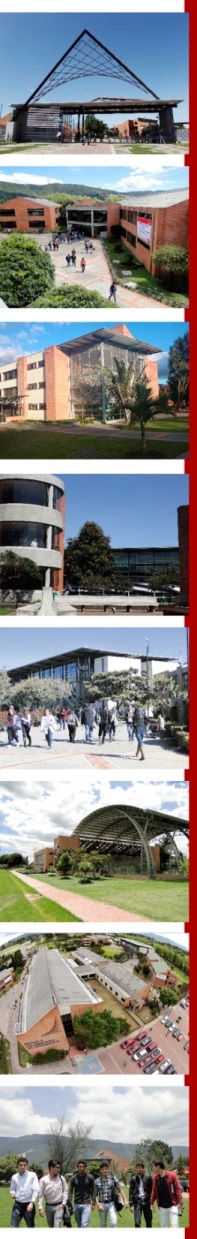 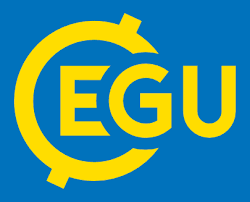 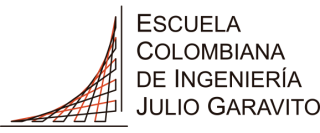 MOTIVATION
There are a lot of different existent downscaling technique's …
However, the climate systems and the associated dynamic processes are essentially non-linear, and possibly chaotic. Sivakumar, B. and Berndtsson, R. (2010)
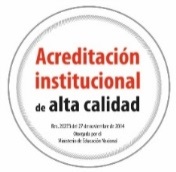 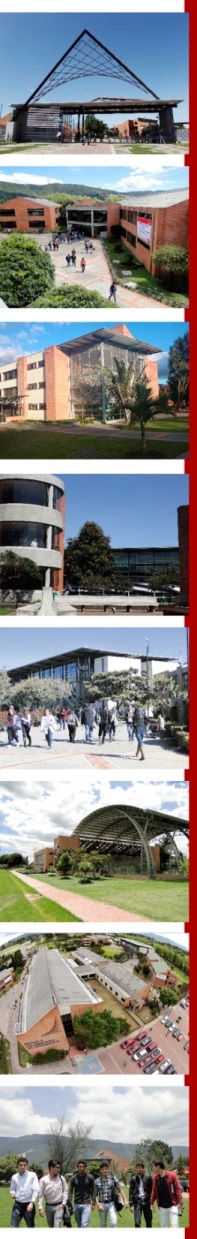 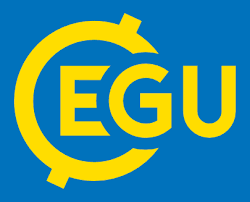 European Geosciences Union 
General Assembly 2017
         Vienna. Austria, 23–28 April 2017
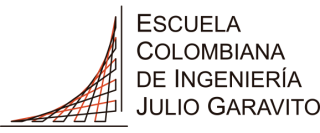 BACKGROUND
The application of the basis of nonlinear dynamics and chaos theory in hydrological studies has been considerable in recent decades, especially in precipitation time series.
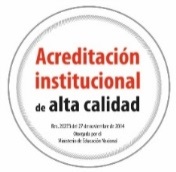 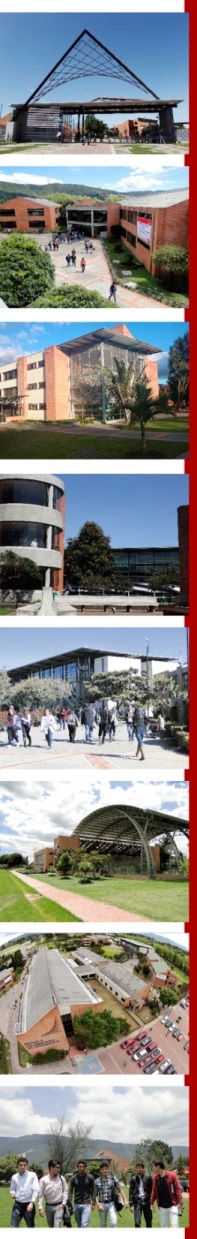 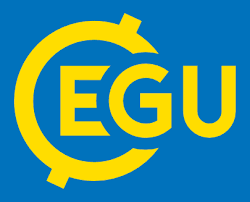 European Geosciences Union 
General Assembly 2017
         Vienna. Austria, 23–28 April 2017
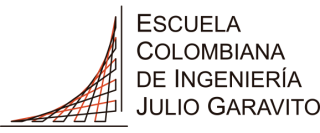 STUDY CASE
Cell GCM: MPI-ESM-MR (Historical + RCP8.5)
N° of cells=1 (1.875°x1.875°)
Period of time: 1850 -2089 (87.659 data)
Mean= 5.7 mm
Standard deviation =6.58 mm
Maximum =52.3 mm
Estaciones Pluviograficas del IDEAM
N° of stations=129
Period of time: 1970 -2011 (11.640 data per sta)
Mean= 4.51 mm
Standard deviation =10.5 mm
Maximum =146.8 mm
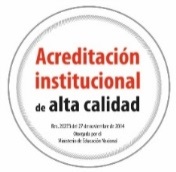 Figure  1.- Upper  Magdalena River Basin Location , GCM cell and rain gauge station’s in the cell . From Google Earth
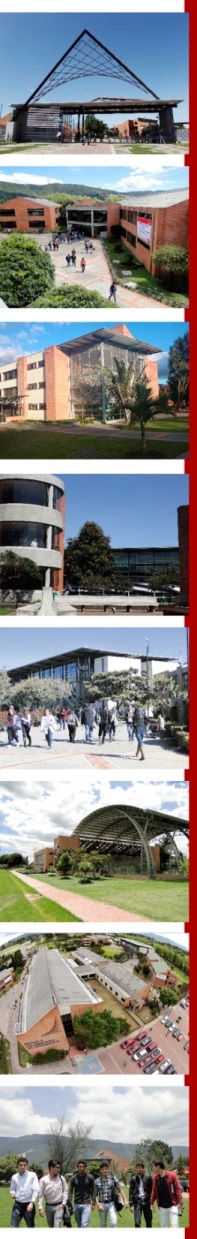 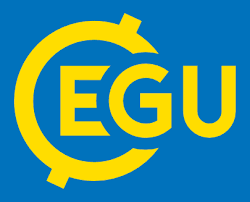 European Geosciences Union 
General Assembly 2017
         Vienna. Austria, 23–28 April 2017
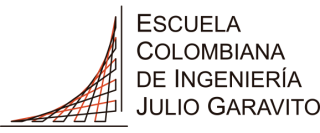 METHODOLOGY: NON LINEAR IDENTIFICATION
Evaluation of the presence of nonlinear dynamics and deterministic chaos in time series.
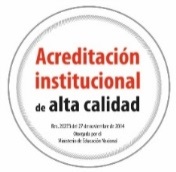 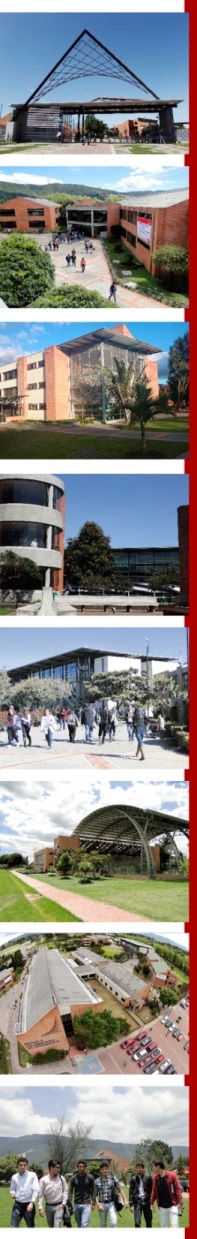 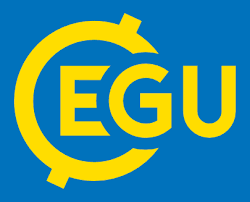 European Geosciences Union 
General Assembly 2017
         Vienna. Austria, 23–28 April 2017
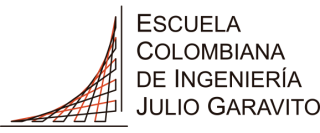 RESULTS: NON-LINEAR IDENTIFICATION
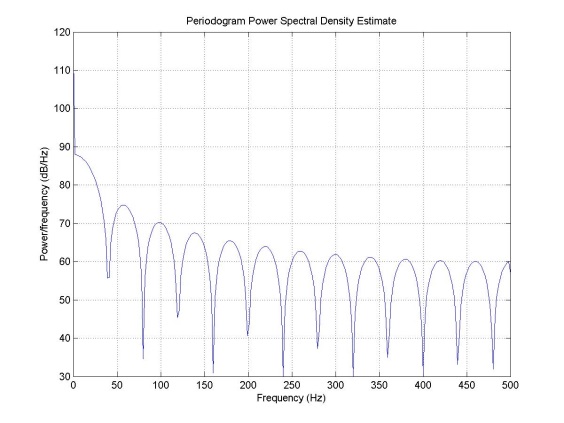 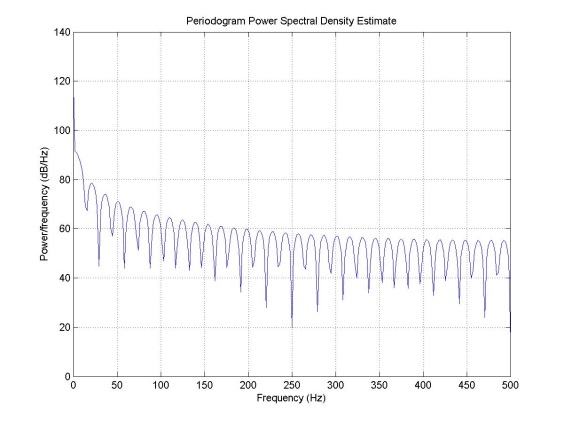 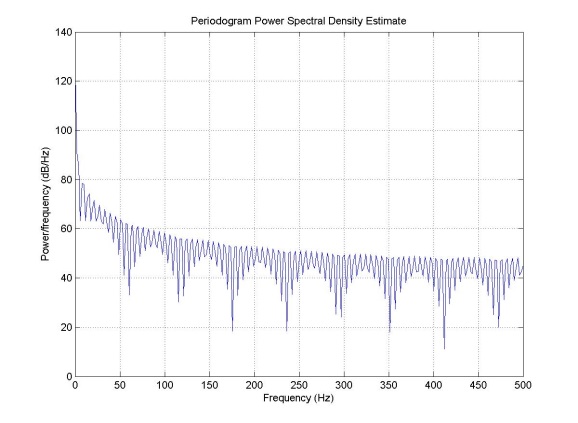 Figure  5a.- Power  Spectrum : rain gauge station Achique, rainfall accumulation of 15 días.
Figure  5b.- Power  Spectrum : rain gauge station Achique, rainfall accumulation of  5 días.
Figure  5c.- Power  Spectrum : rain gauge station Achique, rainfall accumulation of  1 día.
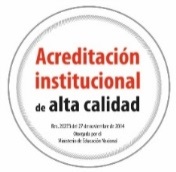 Decreasing Rainfall accumulation
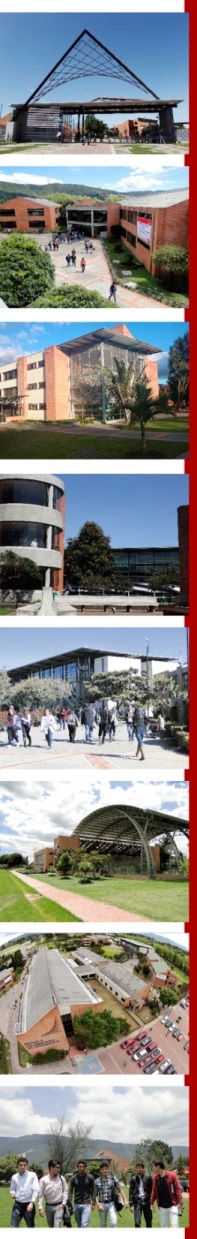 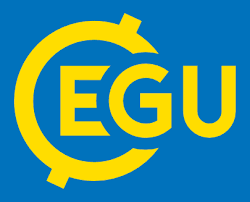 European Geosciences Union 
General Assembly 2017
         Vienna. Austria, 23–28 April 2017
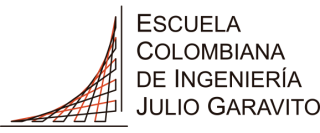 METHODOLOGY:PHASE SPACE RECONSTRUCION
Method of Time-Delay
 (Talkien in 1981)

+Time Delay (τ)
	-Autocorrelation function
	-Mutual Information
	-Space-time separation plot

+Embedding Dimention (m)
	-Correlation Dimention
	-False Nearest neighbors
	-Cao´s method
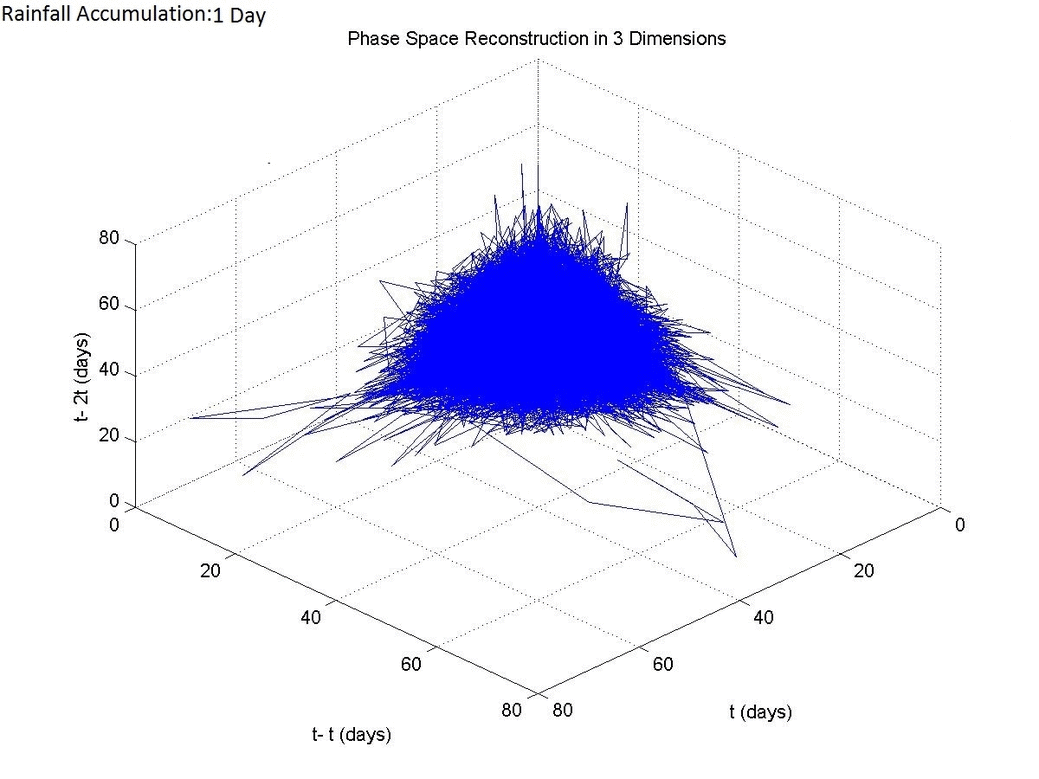 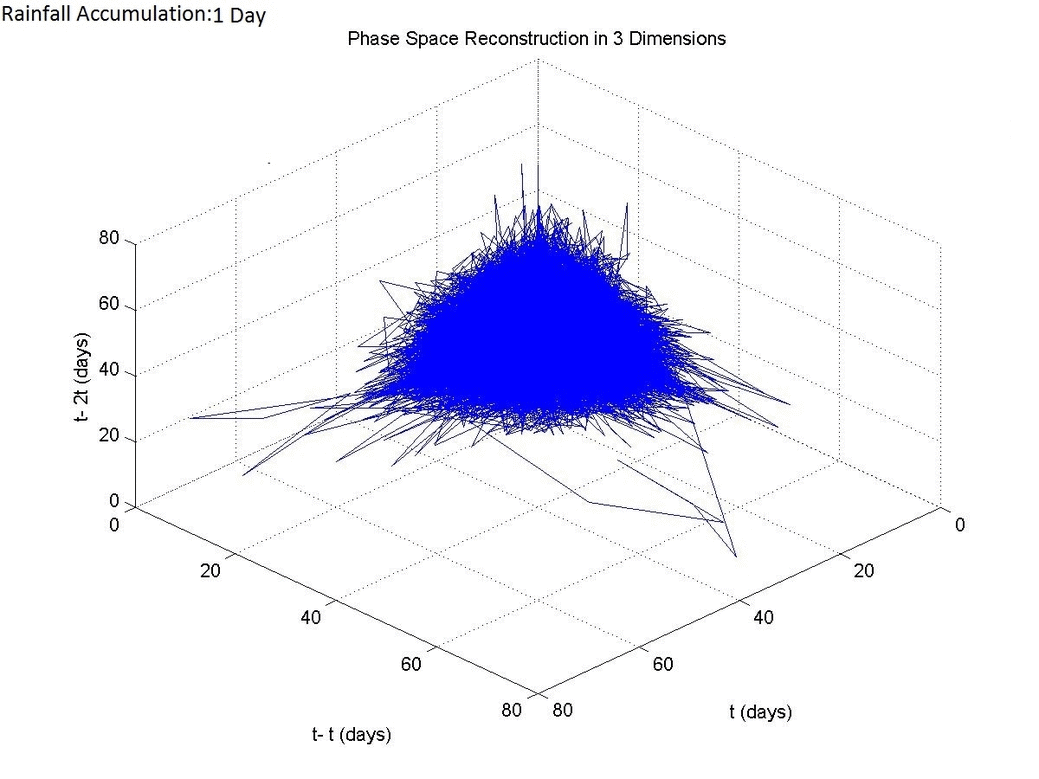 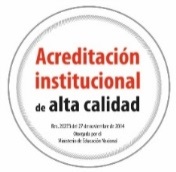 Figura 8.- Three-dimensional phase space reconstruction for different rainfall accumulation.
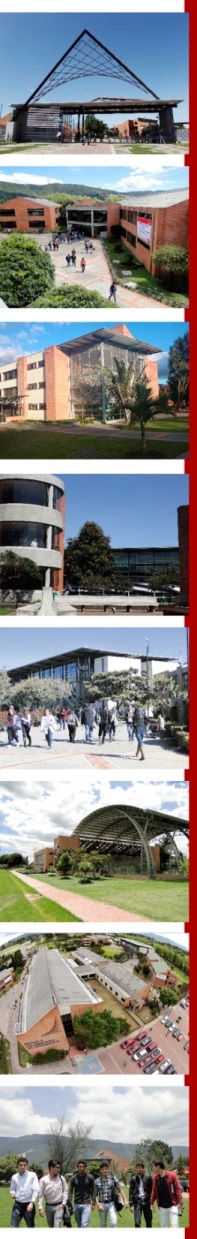 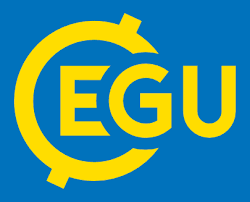 European Geosciences Union 
General Assembly 2017
         Vienna. Austria, 23–28 April 2017
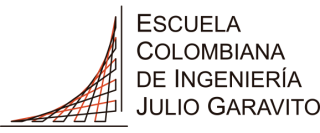 RESULTS: TIME DELAY
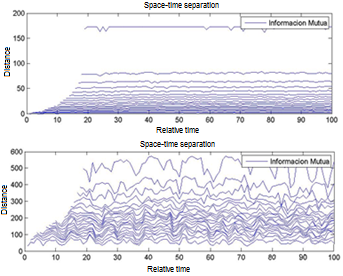 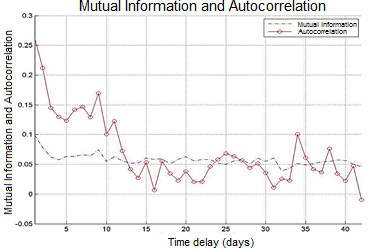 Figure 4.- Time delay comparation  for mutual information and autocorrelation method at rain gauge station Campoalegre, rainfall accumulation of 5 días.
Figure 5.- Space-Time Separation Plot comparation for rain gauge station Campoalegre. rainfall accumulation of 5 days (up) and 30 days (down).
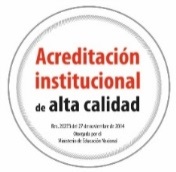 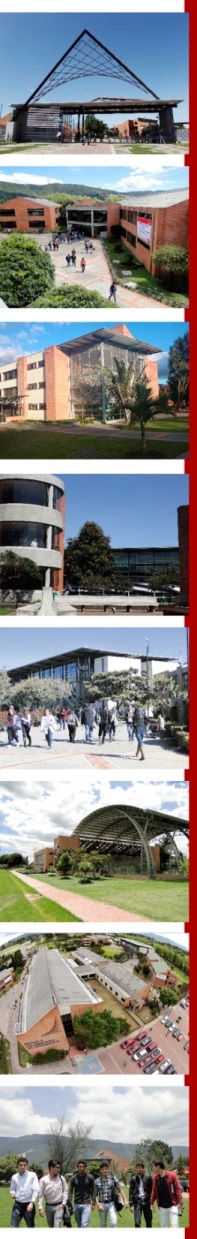 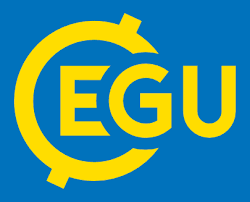 European Geosciences Union 
General Assembly 2017
         Vienna. Austria, 23–28 April 2017
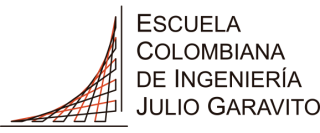 RESULTS: EMBEDDING DIMENSION
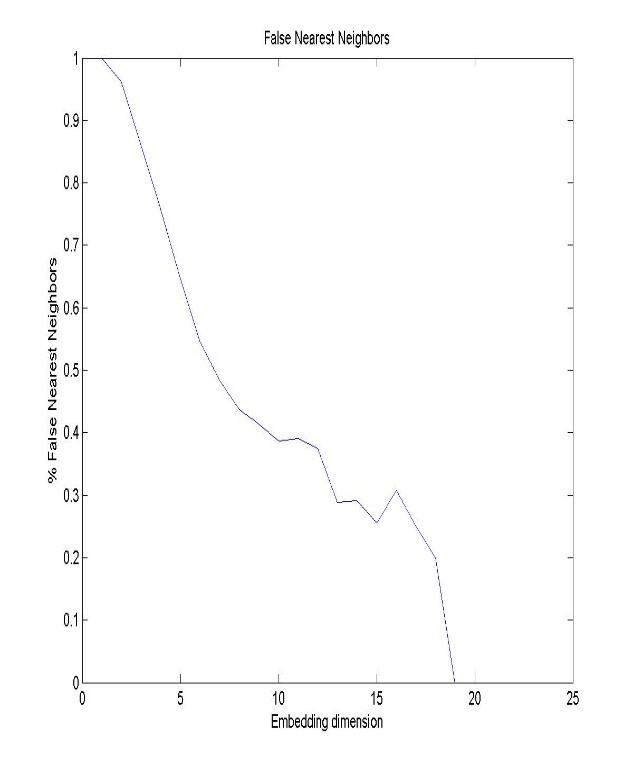 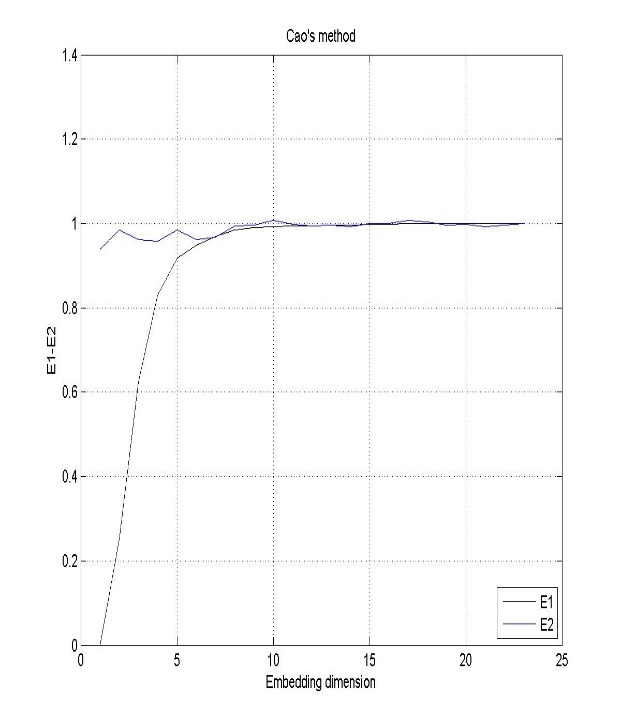 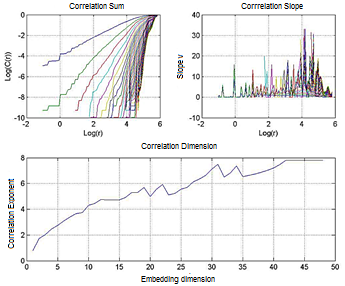 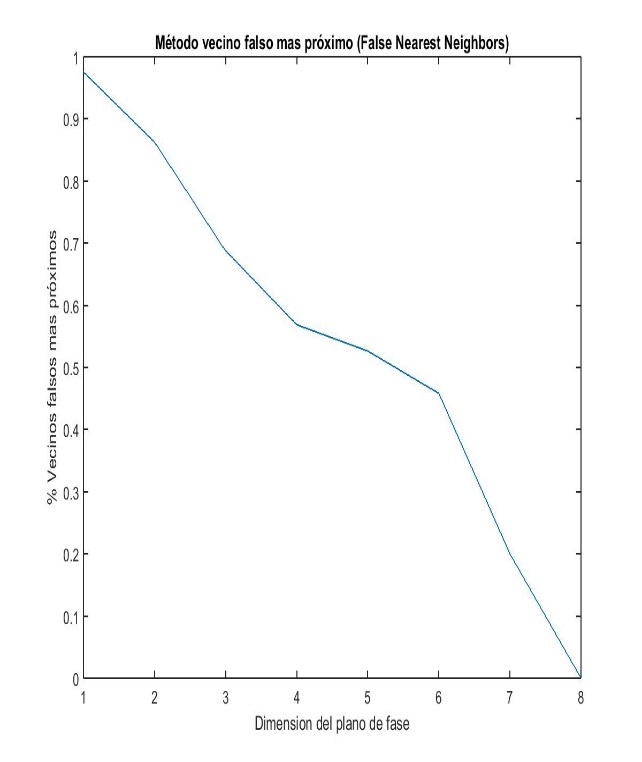 Figure 7.- Correlation Sum (upper left), Correlation Slope (upper right), and Correlation Dimension (down), for rain gauge station Campoalegre, rainfall accumulation of 15 days
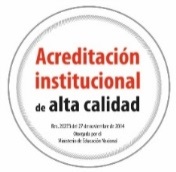 Figure  6.- False Nearest Neighbors (up) and Cao´s Method (down)  for GCM total precipitation  from the Upper River Magdalena Basin
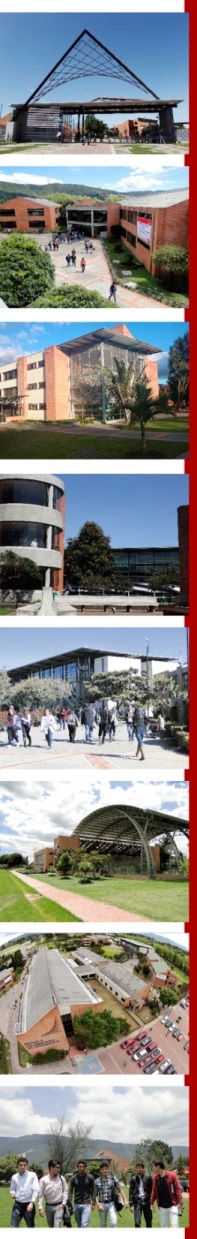 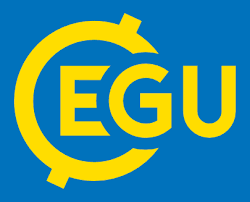 European Geosciences Union 
General Assembly 2017
         Vienna. Austria, 23–28 April 2017
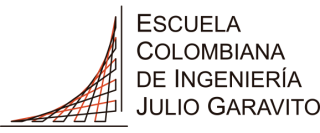 METHODOLOGY:TYPE OF MOTION
LYAPUNOV SPECTRUM
The type of motion of the dynamic system is determined based on the largest Lyapunov exponent (Max λ) and the sum of the exponents of the spectrum (Σ λ).
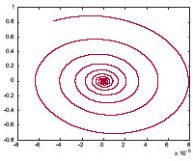 Stable (Fixed Point)
Max λ<0
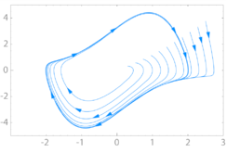 Max  λ=0
Stable (Limit Cycle)
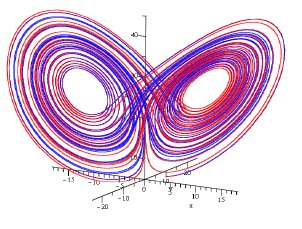 Max λ>0 y Σ λ<0
Deterministic Chaos
Noise
Max λ>0 y Σ λ>0
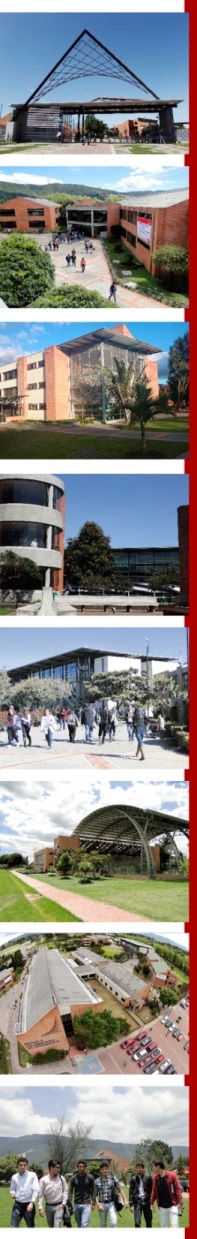 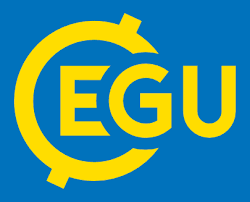 European Geosciences Union 
General Assembly 2017
         Vienna. Austria, 23–28 April 2017
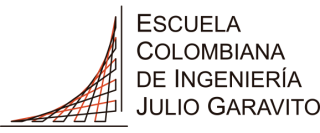 RESULTS: TYPE OF MOTION
For the analysis of the presence of chaos in the precipitation series of the Upper Magdalena River Basin , were used rainfall accumulation intervals of 1,2,3,5,10,15,30, 45 and 90 days.
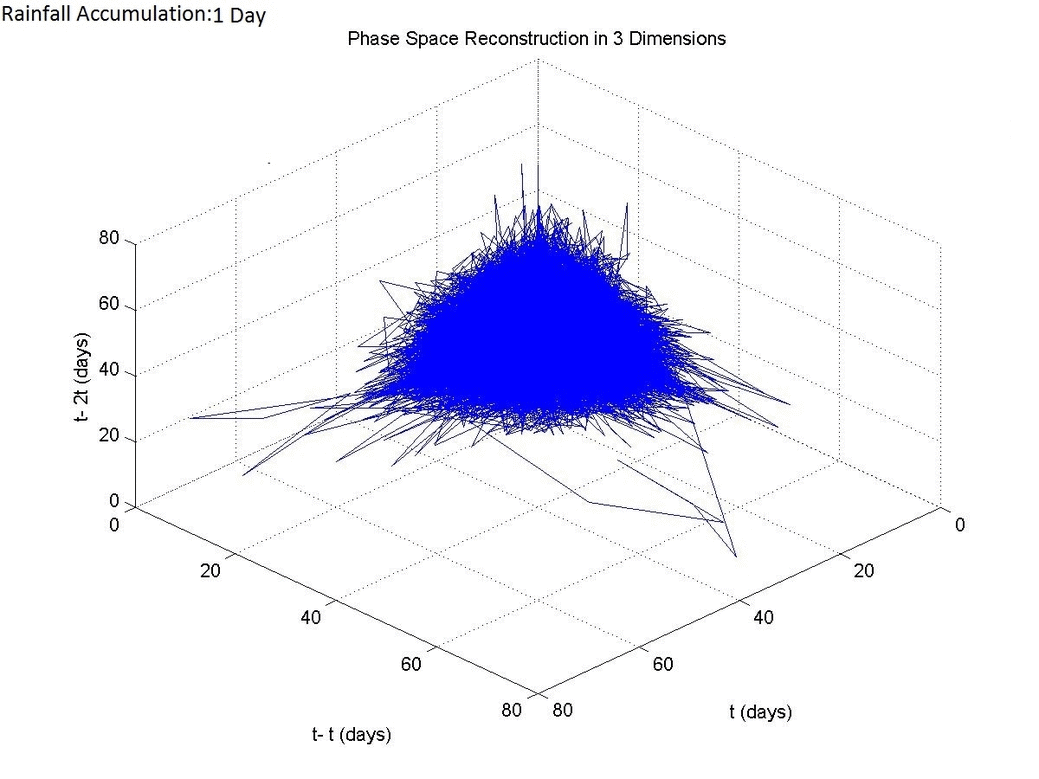 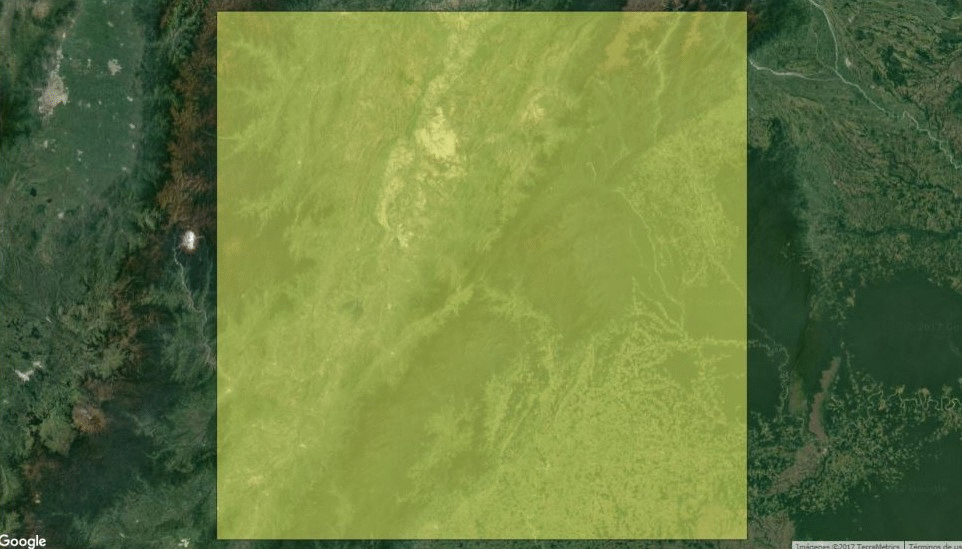 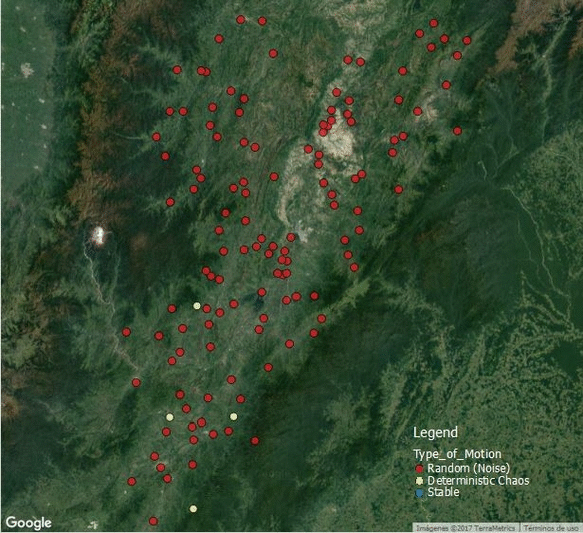 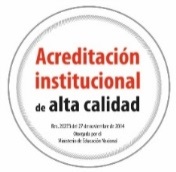 Figura 9.- Chaos Analysis Comparation for different rainfall accumulation, in stations( left ) and cell (right).
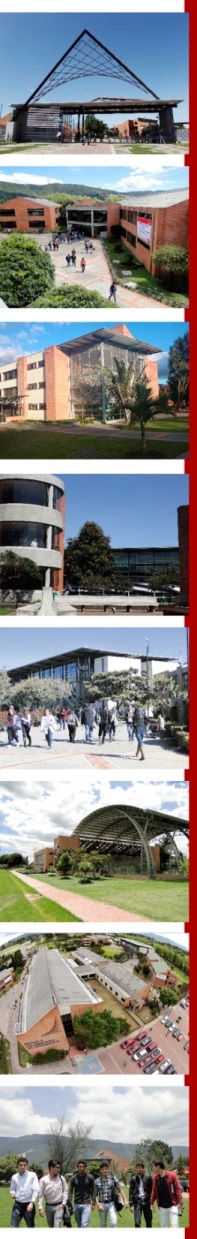 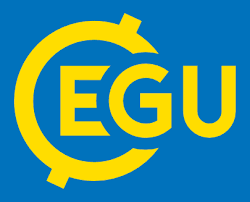 European Geosciences Union 
General Assembly 2017
         Vienna. Austria, 23–28 April 2017
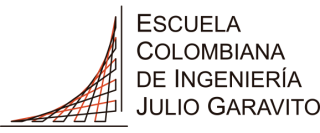 CONCLUSIONS
It is concluded that deterministic chaos was found for precipitation time series in most of the  stations for a 5-day rainfall accumulation for the Upper Magdalena River Basin sector, and deterministic chaos was found in the GCM cells for intervals between 1 and 15 days. 

This result is very important since it shows that it is possible to formulate models to improve the transformation of precipitation data between different spatial and temporal scales.
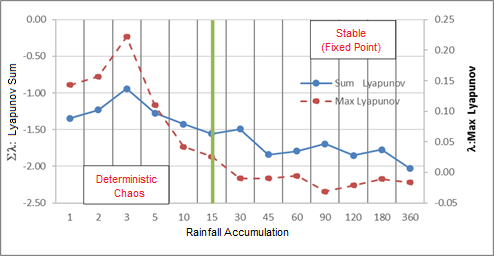 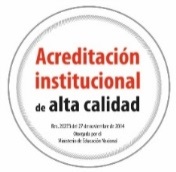 Figura 14.- Sum Lyapunov and Max Lyapunov Comparation for different rainfall acummulation.
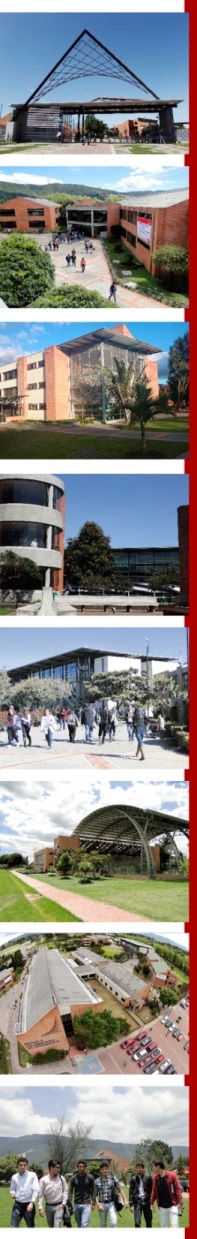 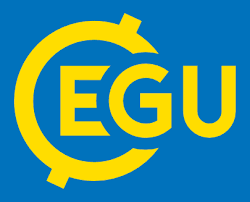 European Geosciences Union 
General Assembly 2017
         Vienna. Austria, 23–28 April 2017
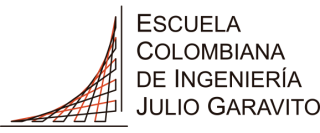 REFERENCES
Angarita, H. (2014) “Metodología para incluir variabilidad climática y escenarios de cambio climático en el modelo WEAP de la macro Cuenca del Rio Magdalena y resultados de las simulaciones”.
Corzo, G. et al (2009) “Downscaling Global Climate Models Using Modular Models and Fuzzy Committees”
Gallego, J. (2010) Aplicación de la teoría de caos para el análisis y pronóstico de series de tiempo financieras en Colombia. Bogotá. Universidad Nacional de Colombia.
Hernández, O. (2009) Analysis and Optimization of Chaotic Models for Storm Surge Prediction. Delft. UNESCO-IHE.
Maraun, D.; Wetterhall, F.; (2009) Precipitation Downscaling Under Climate Change: Recent Developments to Bridge the Gap Between Dynamical Models and the End User.
Siek, M. (2011) Predicting Storm Surges: Chaos, Computational Intelligence, Data Assimilation, Ensembles. Delft. UNESCO-IHE.
Sivakumar, B. and Berndtsson, R. (2010) Advances in Data-Based Approaches for Hydrologic Modeling and Forecasting. World Scientific
Velickov, S. (2004) Nonlinear Dynamics and Chaos with Applications to Hydrodynamics and Hydrological Modelling. Delft. UNESCO-IHE.
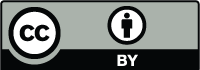 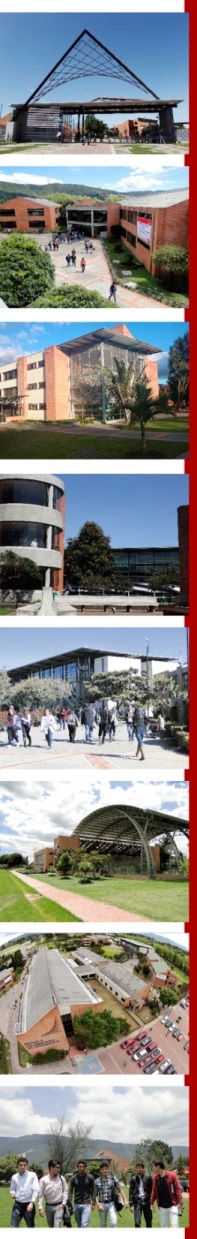 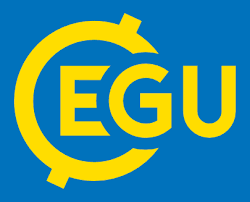 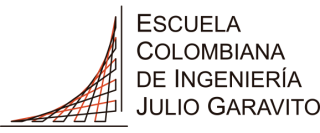 Thank You!(Gracias)
Contact Information:
     (+57) 312 3073370
     freddy.duarte@escuelaing.edu.co
     santiagoduarte09@gmail.com 
     Bogotá D.C., Colombia
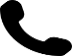 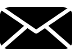 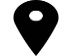 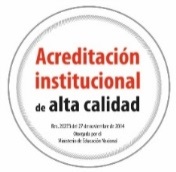 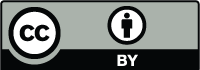